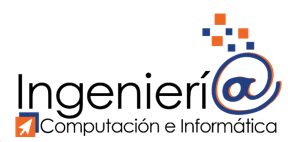 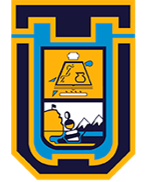 Avance 1
Sistema de Seguridad Perimetral
Introducción
Resumen del 
proyecto
Planificación
Problema, solución, objetivos
Tareas y Carta Gantt
Diseño del proyecto
Requisitos
Funcionales y no funcionales
Arquitectura, Diagramas y 
casos de uso
Empresa
Conclusión
Que es 
WAKI Labs?
Experiencias, aprendizajes
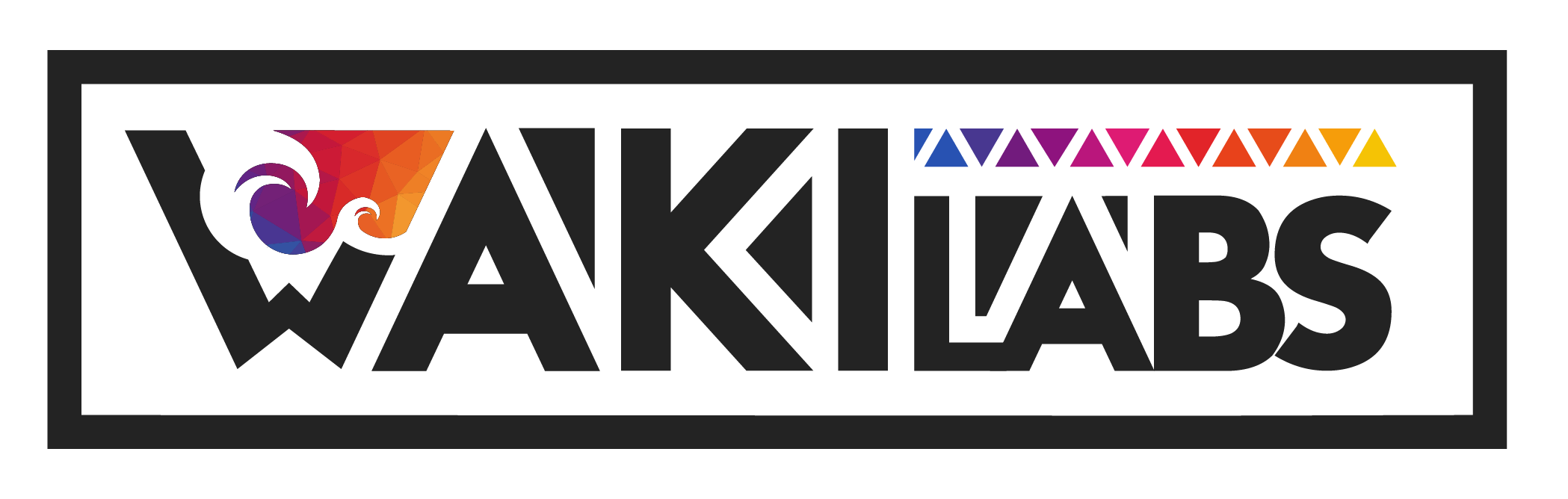 Quienes son?
Laboratorio de innovación fundado el 2016 en Arica 

Atiende a la industria de territorios extremos

Espacio de coworking para emprendedores
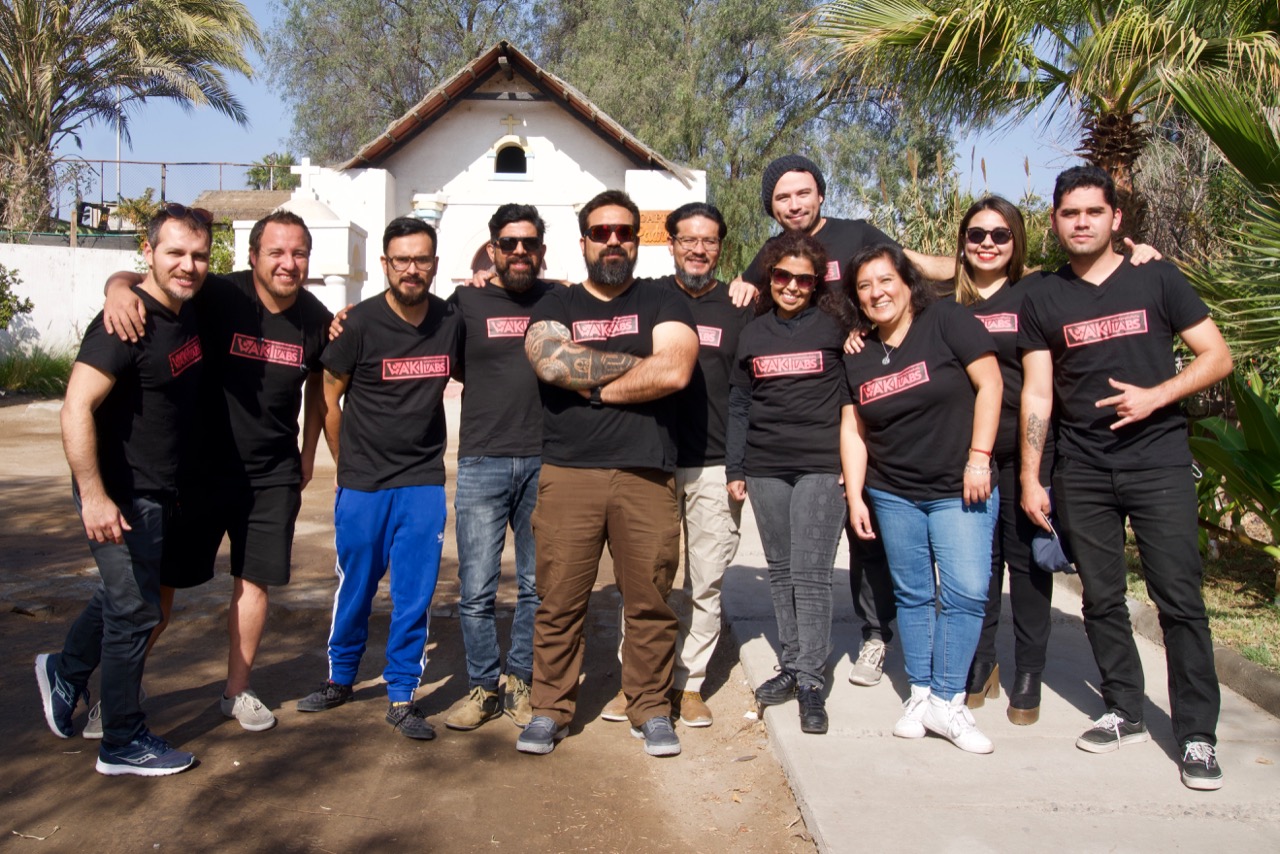 Contexto del problema
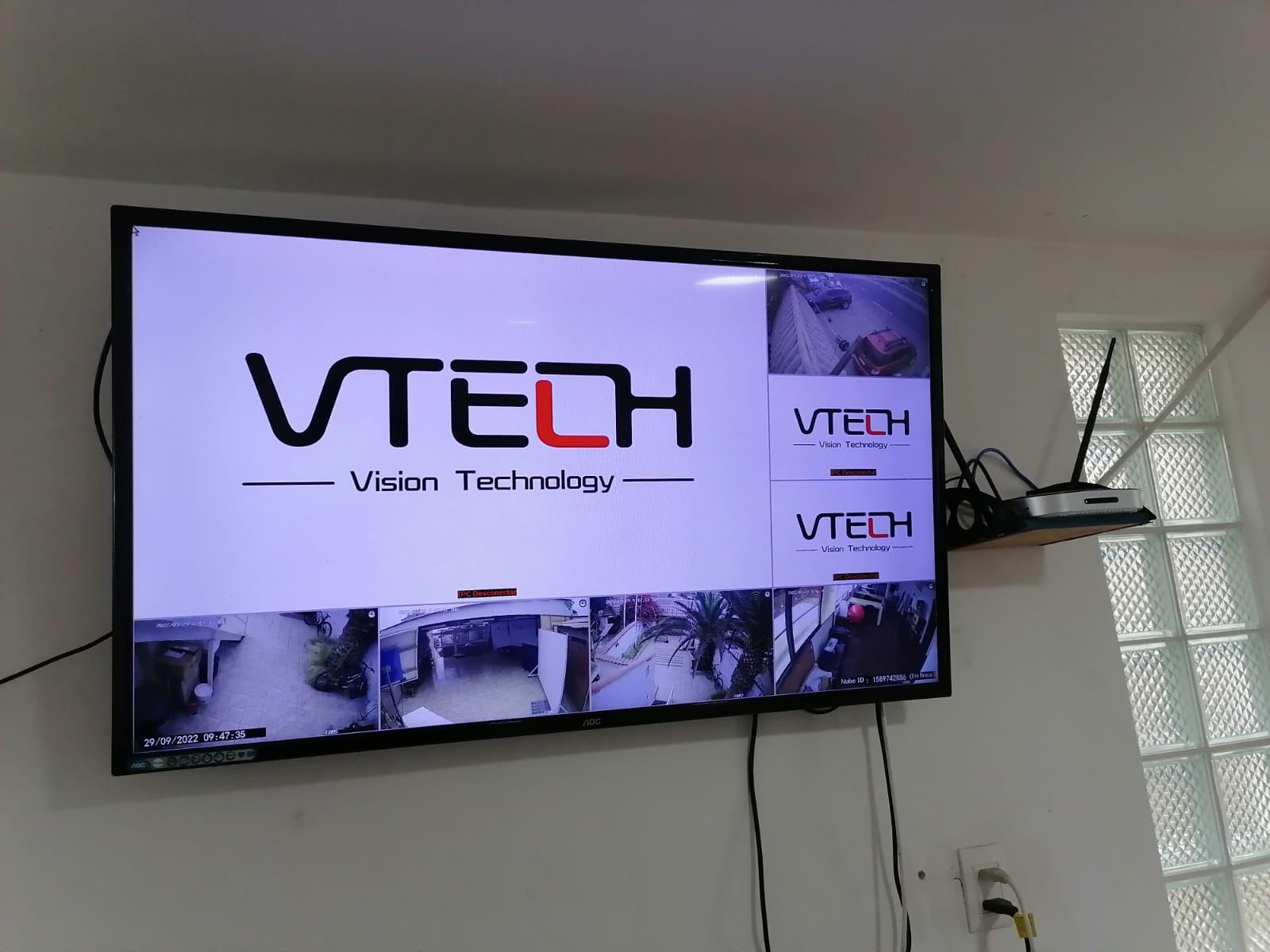 Se necesita de un sistema nuevo que permita mantener los estándares de seguridad en sus instalaciones ya que:

Sistema desactualizado

Cámaras no funcionales

Mala disposición de cámaras en el área

Visibles sólo desde un televisor

Posee una interfaz difícil de manejar
Solución propuesta
Se planea crear un sistema propio en un entorno web que pueda replicar las funciones esenciales del sistema anterior, además de:

Ser desarrollado en un entorno web

Ser accesible desde internet

Posea una interfaz fácil de manejar 

Mejorar la disposición de cámaras en el área
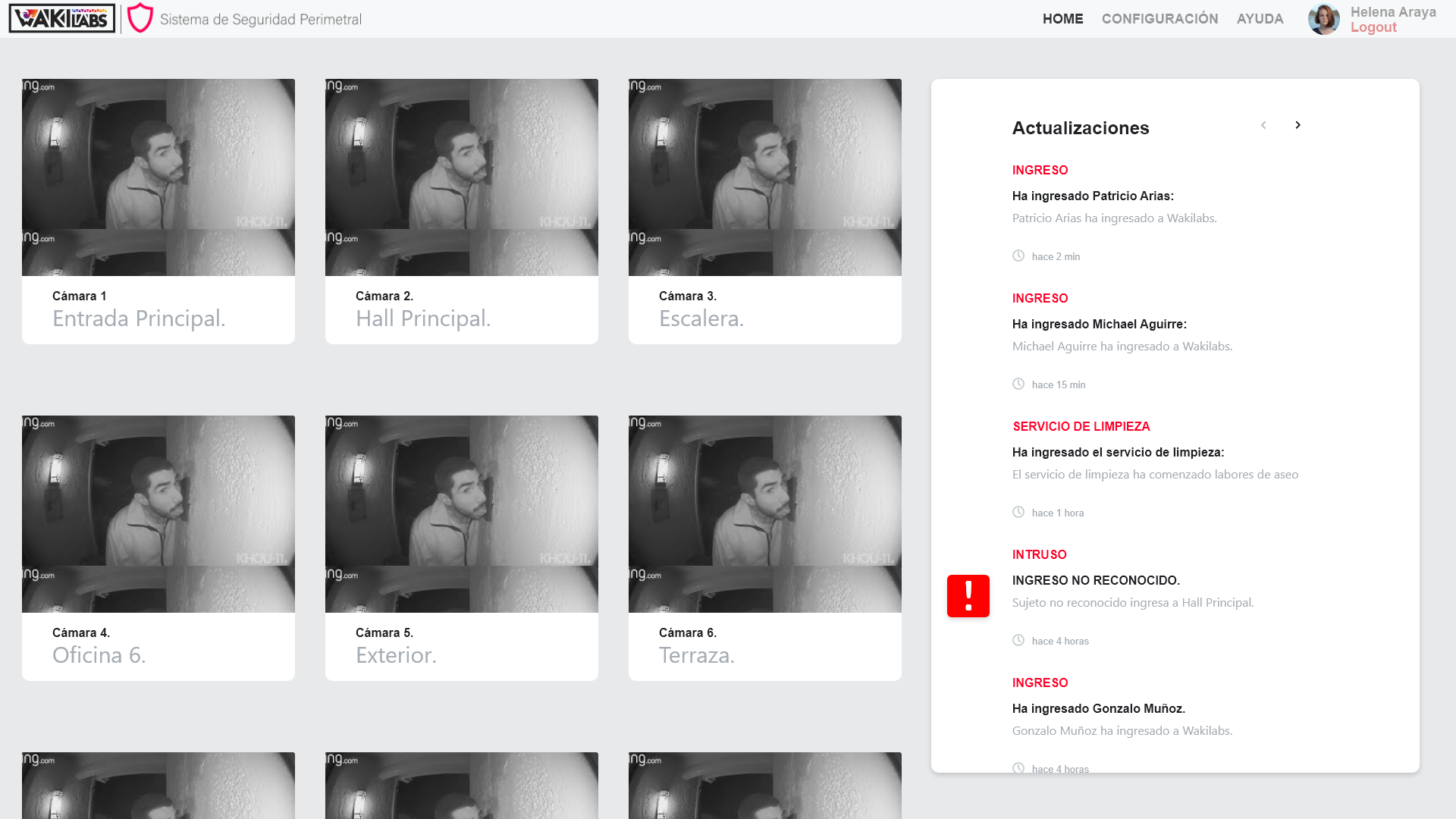 Objetivo general
Implementar
un sistema de seguridad y monitoreo remoto que pueda satisfacer las necesidades de seguridad de WAKI LABS.
Objetivos específicos
Estudiar y definir la problemática.
Proponer la solución al problema y sus alternativas.
Desarrollar el sistema de acuerdo a la solución de software seleccionada.
Requisitos funcionales
Requisitos no funcionales
Organización del proyecto
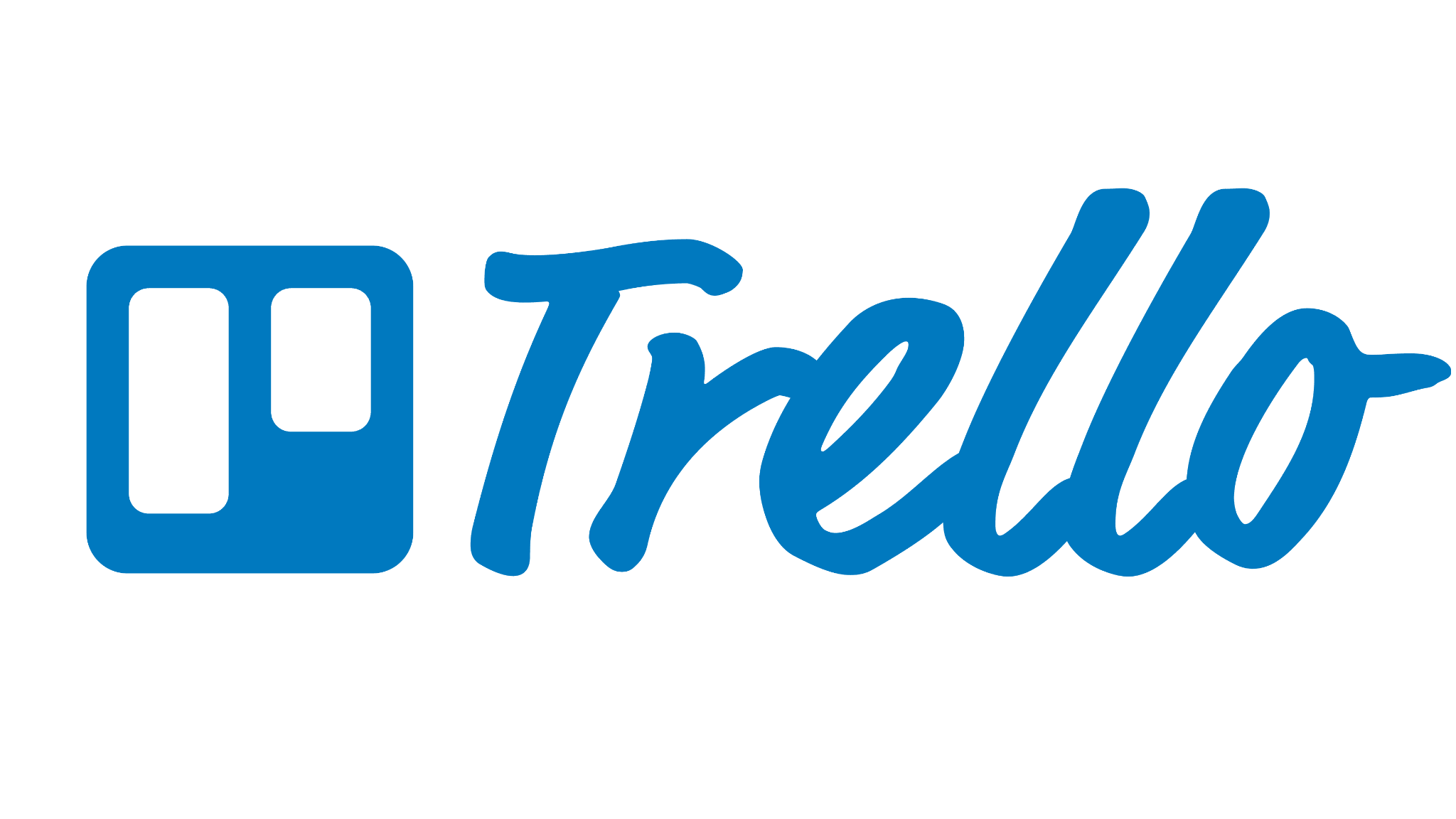 Utilizado como un espacio de trabajo que permite subir archivos, tareas a realizar, bitácoras e informes.


Utilizado como un medio para dudas y consultas sobre el proyecto, organizar reuniones o informar a los otros miembros del equipo.


Utilizado como repositorio para la solución a desarrollar, a la cual sólo tiene acceso el equipo de trabajo.
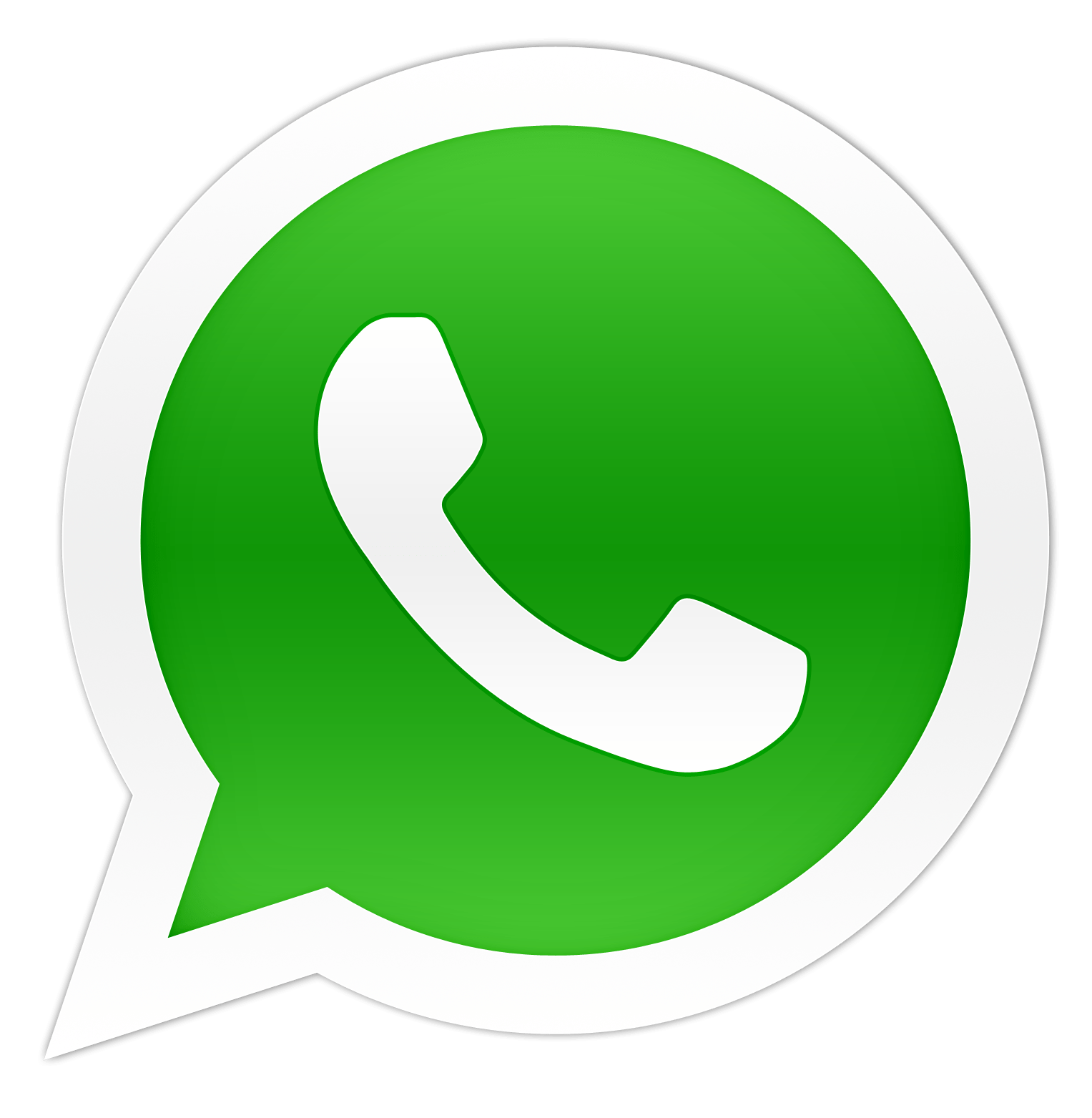 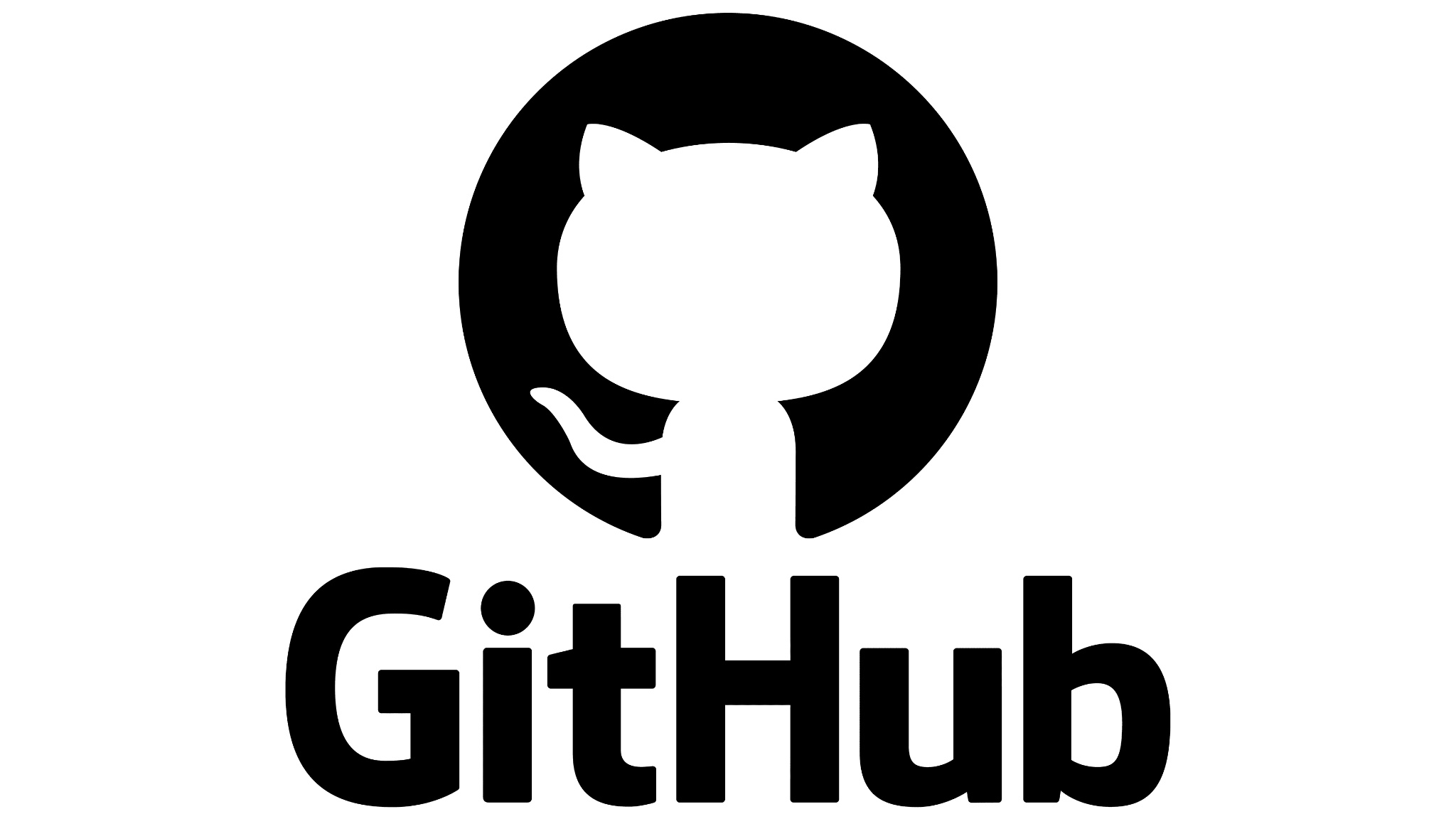 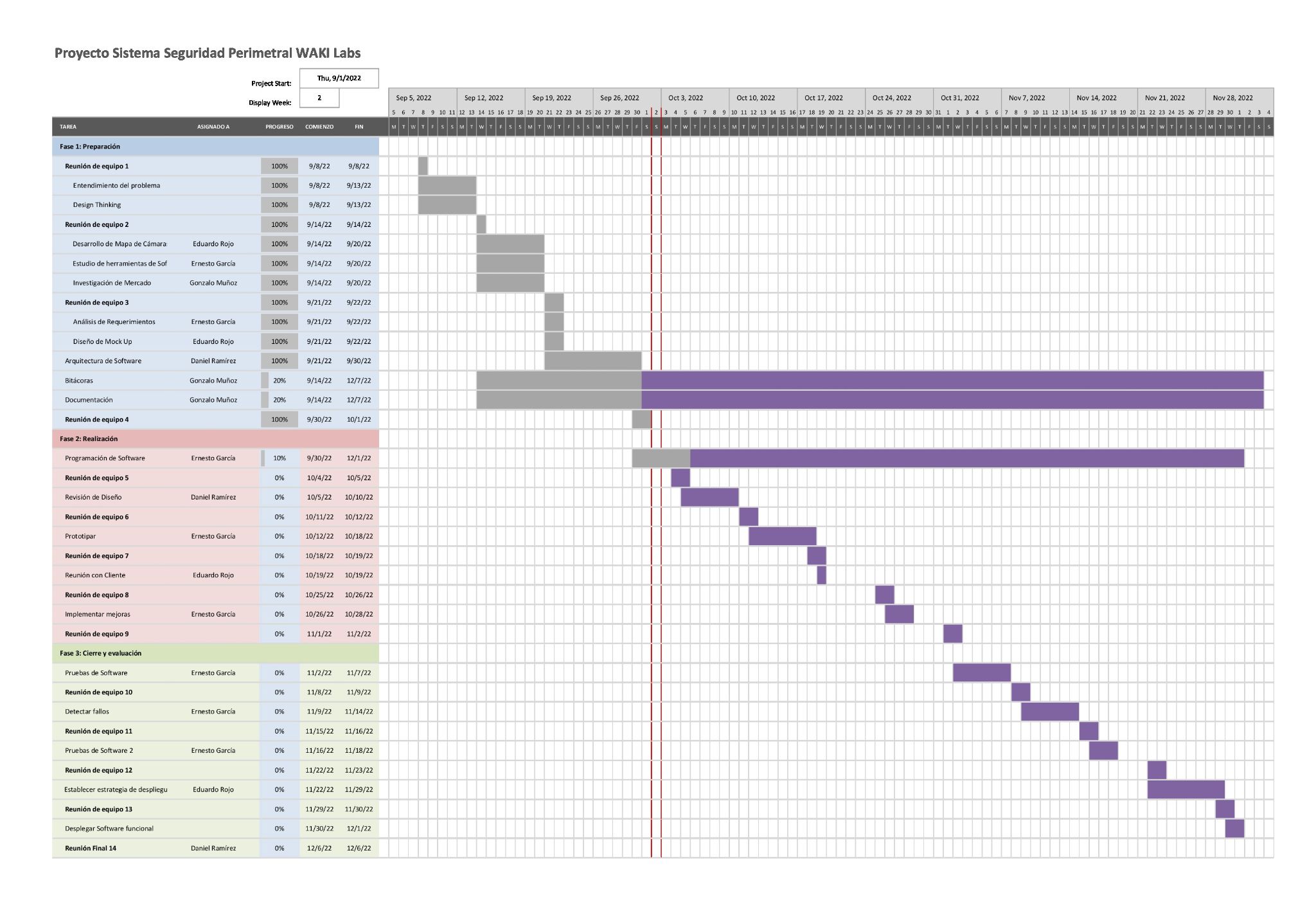 Metodología
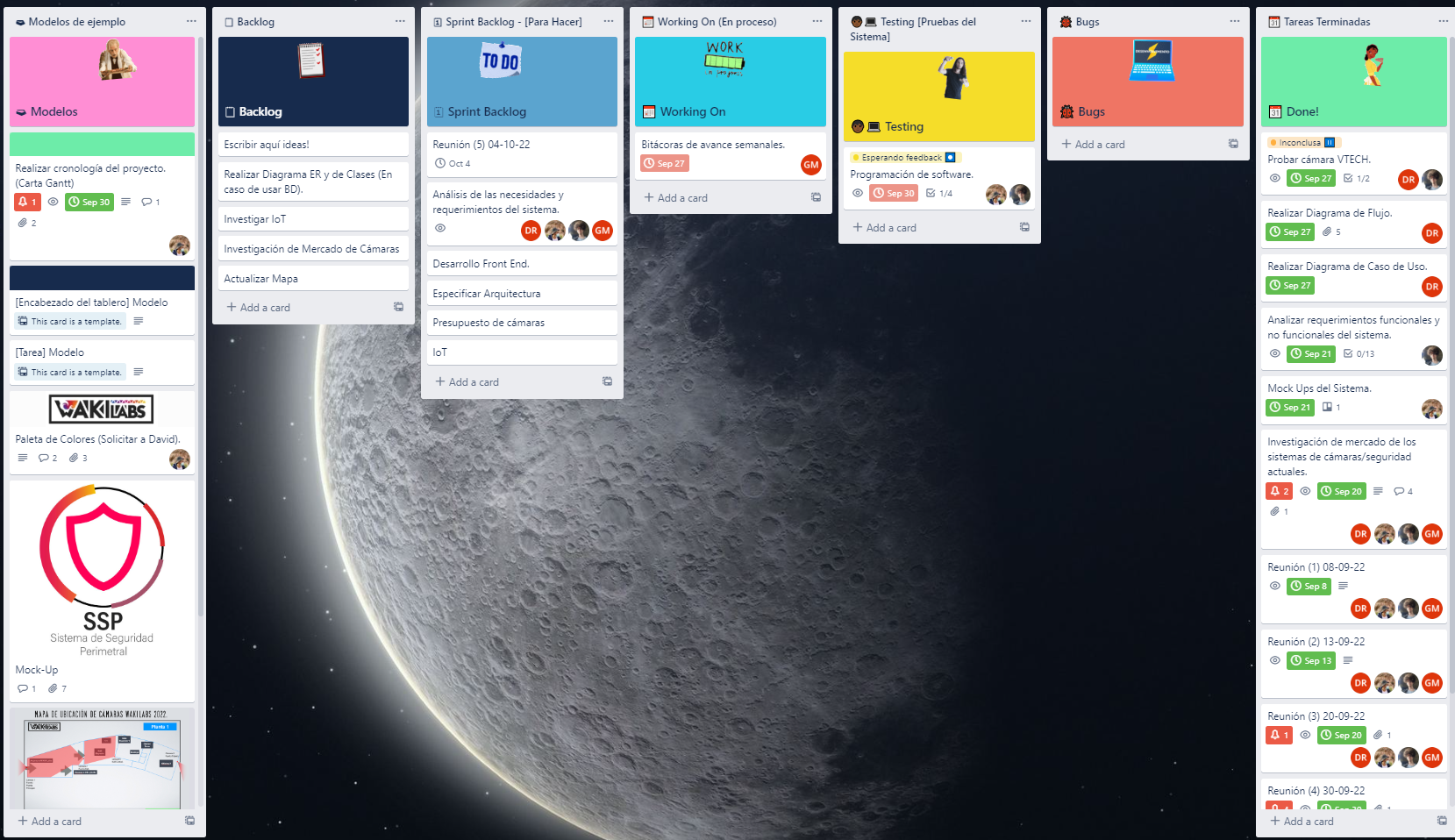 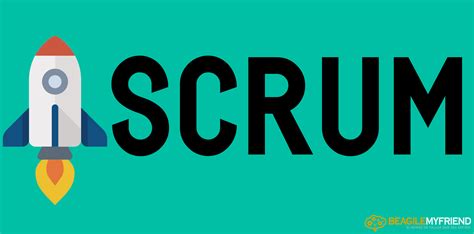 Arquitectura del sistema
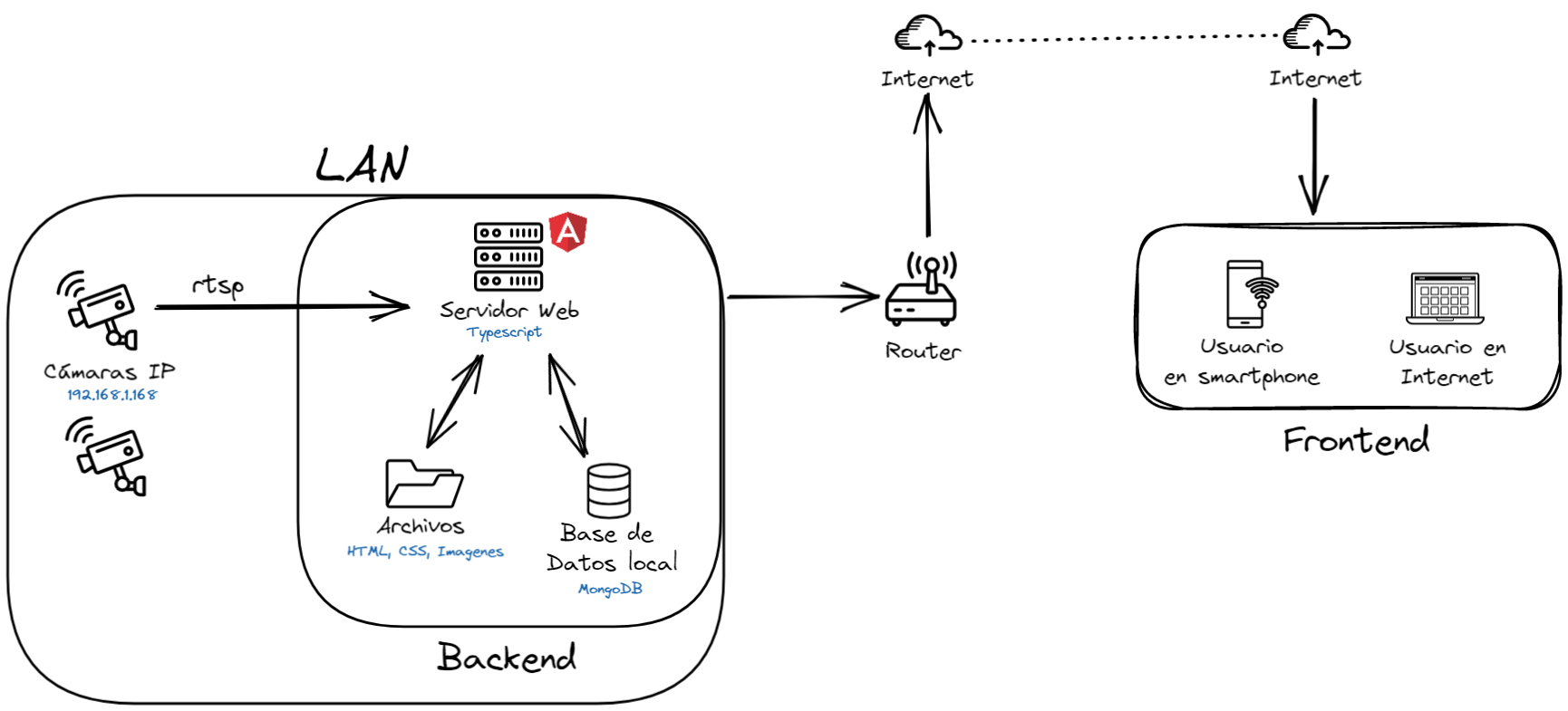 Modelo de contexto
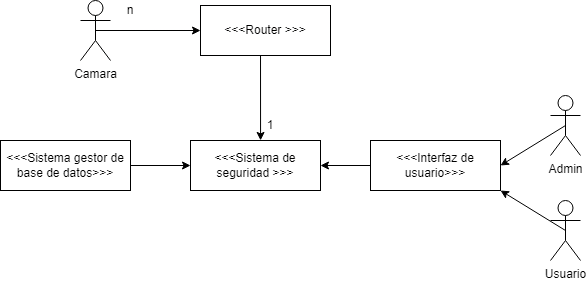 Diagrama de casos de uso
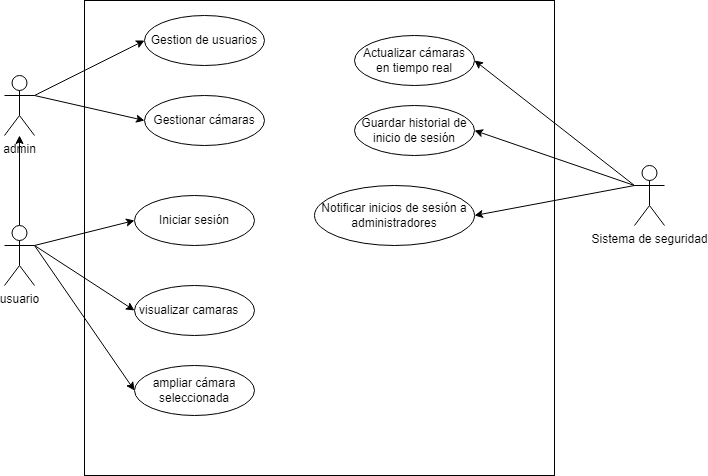 Caso de uso: Inicio de sesión
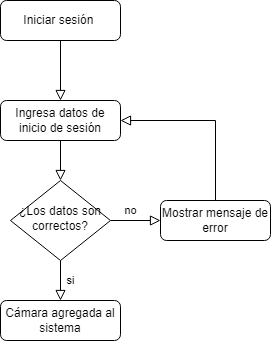 Caso de uso: Visualizar cámaras
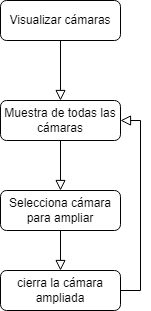 Caso de uso: Gestionar cuentas
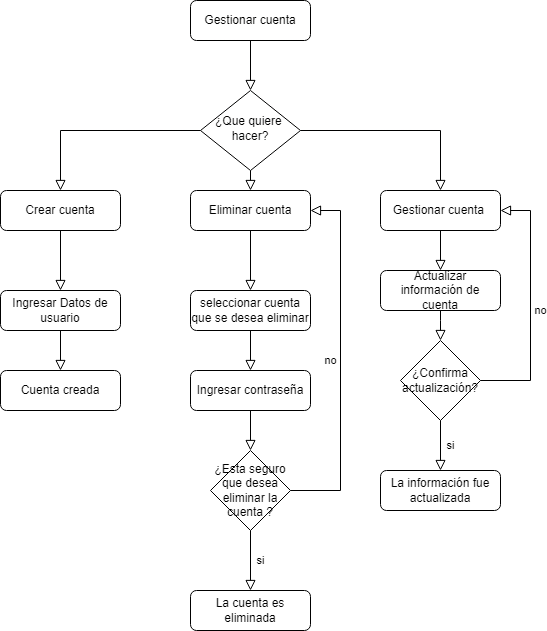 Caso de uso: Gestionar cámaras
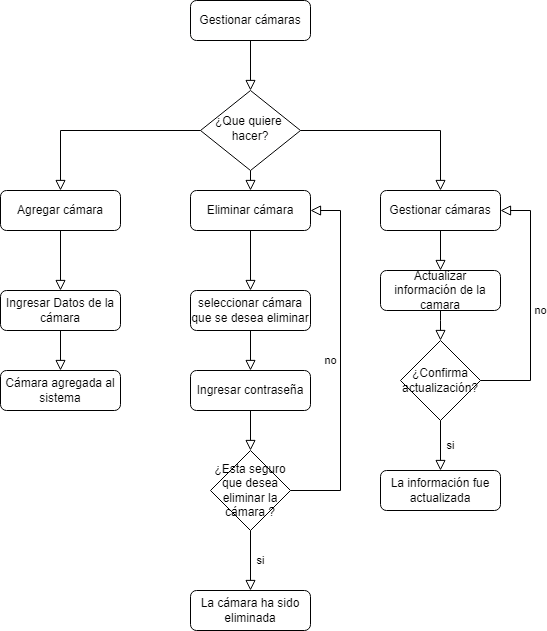 Boceto para Interfaz de usuario
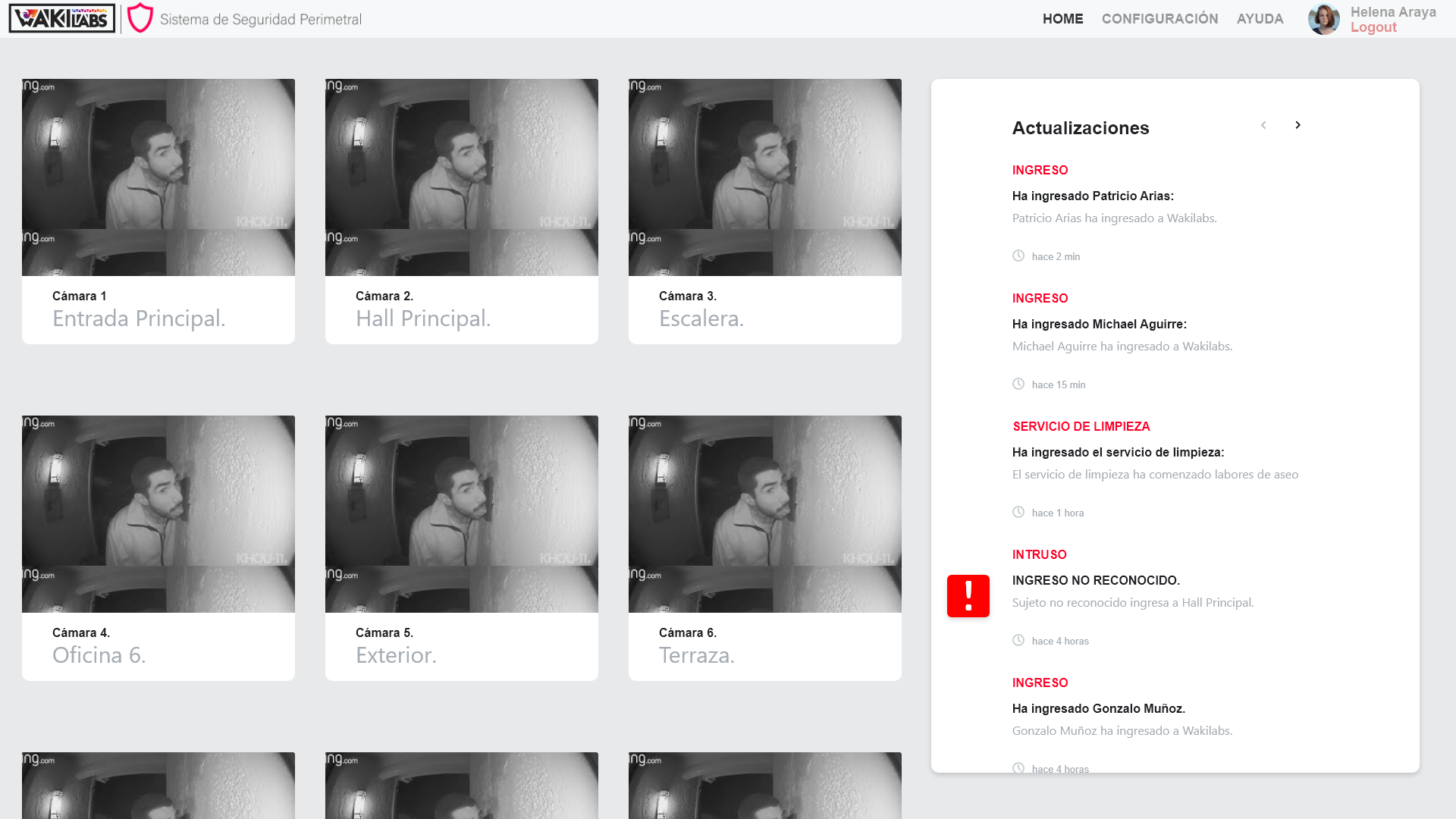 Conclusiones
Gracias por su atención
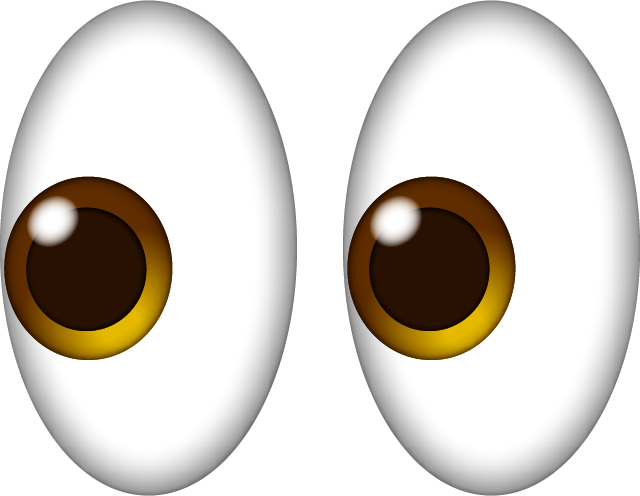 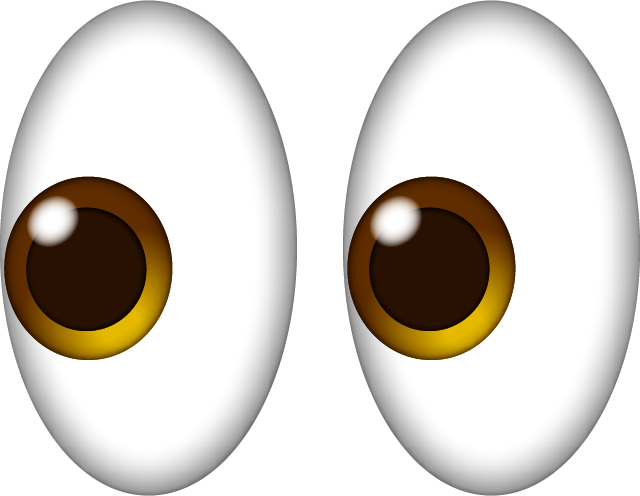